2024
Business plan
Click here to add content of the text，and briefly explain your point of view
Enter title
1
Click here to add content of the text，and briefly explain your point of view
Enter title
2
Click here to add content of the text，and briefly explain your point of view
CONTENTS
Enter title
3
Click here to add content of the text，and briefly explain your point of view
Click here to add content of the text，and briefly explain your point of view
Enter title
4
Click here to add content of the text，and briefly explain your point of view
Enter title
5
Click here to add content of the text，and briefly explain your point of view
PART 1-8
LEOPARD REPORTS
Click here to add content of the text，and briefly explain your point of view
Click here to add content of the text，and briefly explain your point of view
Click here to add content of the text，and briefly explain your point of view
Enter title
Click here to add content of the text，and briefly explain your point of view
Enter title
Click here to add content of the text，and briefly explain your point of view
Enter title
Enter title
Enter title
Enter title
Click here to add content of the text，and briefly explain your point of view
Click here to add content of the text，and briefly explain your point of view
Click here to add content of the text，and briefly explain your point of view
Click here to add content of the text，and briefly explain your point of view
Enter title
Click here to add content of the text，and briefly explain your point of view
Enter title
Enter title
Enter title
Click here to add content of the text，and briefly explain your point of view
Click here to add content of the text，and briefly explain your point of view
Click here to add content of the text，and briefly explain your point of view
Enter title
Click here to add content of the text，and briefly explain your point of view
Enter title
Click here to add content of the text，and briefly explain your point of view
Enter title
Click here to add content of the text，and briefly explain your point of view
Enter title
Click here to add content of the text，and briefly explain your point of view
Enter title
Click here to add content of the text，and briefly explain your point of view
Enter title
Click here to add content of the text，and briefly explain your point of view
Enter title
Enter title
Click here to add content of the text，and briefly explain your point of view
Click here to add content of the text，and briefly explain your point of view
Enter title
Click here to add content of the text，and briefly explain your point of view
Enter title
Click here to add content of the text，and briefly explain your point of view
|Enter title
|Enter title
|Enter title
Click here to add content of the text，and briefly explain your point of view
Click here to add content of the text，and briefly explain your point of view
Click here to add content of the text，and briefly explain your point of view
Click here to add content of the text，and briefly explain your point of view
Click here to add content of the text，and briefly explain your point of view
Click here to add content of the text，and briefly explain your point of view
Enter title
Click here to add content of the text，and briefly explain your point of view
Enter title
Click here to add content of the text，and briefly explain your point of view
Click here to add content of the text，and briefly explain your point of view
Click here to add content of the text，and briefly explain your point of view
Click here to add content of the text，and briefly explain your point of view
Enter title
Enter title
Enter title
Click here to add content of the text，and briefly explain your point of view
Click here to add content of the text，and briefly explain your point of view
Click here to add content of the text，and briefly explain your point of view
Enter title
Click here to add content of the text，and briefly explain your point of view
Enter title
Click here to add content of the text，and briefly explain your point of view
Enter title
Click here to add content of the text，and briefly explain your point of view
Click here to add content of the text，and briefly explain your point of view
Enter title
Click here to add content of the text，and briefly explain your point of view
Enter title
Enter title
Enter title
Click here to add content of the text，and briefly explain your point of view
Click here to add content of the text，and briefly explain your point of view
Click here to add content of the text，and briefly explain your point of view
Enter title
Click here to add content of the text，and briefly explain your point of view
Enter title
Click here to add content of the text，and briefly explain your point of view
Enter title
Click here to add content of the text，and briefly explain your point of view
Enter title
Click here to add content of the text，and briefly explain your point of view
Enter title
Click here to add content of the text，and briefly explain your point of view
01
02
03
04
Enter title
Enter title
Enter title
Enter title
Click here to add content of the text，and briefly explain your point of view
Click here to add content of the text，and briefly explain your point of view
Click here to add content of the text，and briefly explain your point of view
Click here to add content of the text，and briefly explain your point of view
Enter title
Click here to add content of the text，and briefly explain your point of view
Click here to add content of the text，and briefly explain your point of view
Click here to add content of the text，and briefly explain your point of view
Click here to add content of the text，and briefly explain your point of view
Click here to add content of the text，and briefly explain your point of view
Click here to add content of the text，and briefly explain your point of view
Click here to add content of the text，and briefly explain your point of view
Click here to add content of the text，and briefly explain your point of view
Enter title
Click here to add content of the text，and briefly explain your point of view
Enter title
Click here to add content of the text，and briefly explain your point of view
Enter title
Click here to add content of the text，and briefly explain your point of view
Enter title
Click here to add content of the text，and briefly explain your point of view
Click here to add content of the text，and briefly explain your point of view
Click here to add content of the text，and briefly explain your point of view
Enter title
Click here to add content of the text，and briefly explain your point of view
2019
2020
2021
2022
2023
Enter title
Enter title
Enter title
Enter title
Enter title
Click here to add content of the text，and briefly explain your point of view
Click here to add content of the text，and briefly explain your point of view
Click here to add content of the text，and briefly explain your point of view
Click here to add content of the text，and briefly explain your point of view
Click here to add content of the text，and briefly explain your point of view
Enter title
Click here to add content of the text，and briefly explain your point of view
Click here to add content of the text，and briefly explain your point of view
Enter title
Click here to add content of the text，and briefly explain your point of view
Enter title
Enter title
Enter title
Enter title
Enter title
Click here to add content of the text，and briefly explain your point of view
Click here to add content of the text，and briefly explain your point of view
Click here to add content of the text，and briefly explain your point of view
Click here to add content of the text，and briefly explain your point of view
Click here to add content of the text，and briefly explain your point of view
Enter title
Click here to add content of the text，and briefly explain your point of view
Click here to add content of the text，and briefly explain your point of view
Click here to add content of the text，and briefly explain your point of view
Enter title
Click here to add content of the text，and briefly explain your point of view
A
B
Enter title
Enter title
Click here to add content of the text，and briefly explain your point of view
Click here to add content of the text，and briefly explain your point of view
C
D
Enter title
Enter title
Click here to add content of the text，and briefly explain your point of view
Click here to add content of the text，and briefly explain your point of view
A
B
C
D
Enter title
Click here to add content of the text，and briefly explain your point of view
Click here to add content of the text，and briefly explain your point of view
Click here to add content of the text，and briefly explain your point of view
Enter title
Click here to add content of the text，and briefly explain your point of view
Enter title
Enter title
Click here to add content of the text，and briefly explain your point of view
Click here to add content of the text，and briefly explain your point of view
Enter title
Enter title
Click here to add content of the text，and briefly explain your point of view
Click here to add content of the text，and briefly explain your point of view
Enter title
Enter title
Click here to add content of the text，and briefly explain your point of view
Click here to add content of the text，and briefly explain your point of view
QR code
Enter title
Click here to add content of the text，and briefly explain your point of view
Click here to add content of the text，and briefly explain your point of view
Click here to add content of the text，and briefly explain your point of view
Click here to add content of the text，and briefly explain your point of view
LEOPARD
Enter title
Click here to add content of the text，and briefly explain your point of view
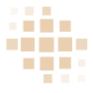 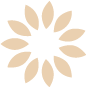 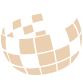 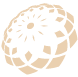 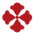 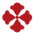 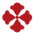 Enter title
Enter title
Enter title
Enter title
CONTACT
www.leopard.com
admin@leopard.com
@leopard
leopard
2024
THANKS
Click here to add content of the text，and briefly explain your point of view